Безопасность дома и на улице
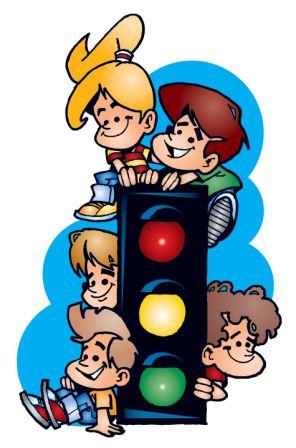 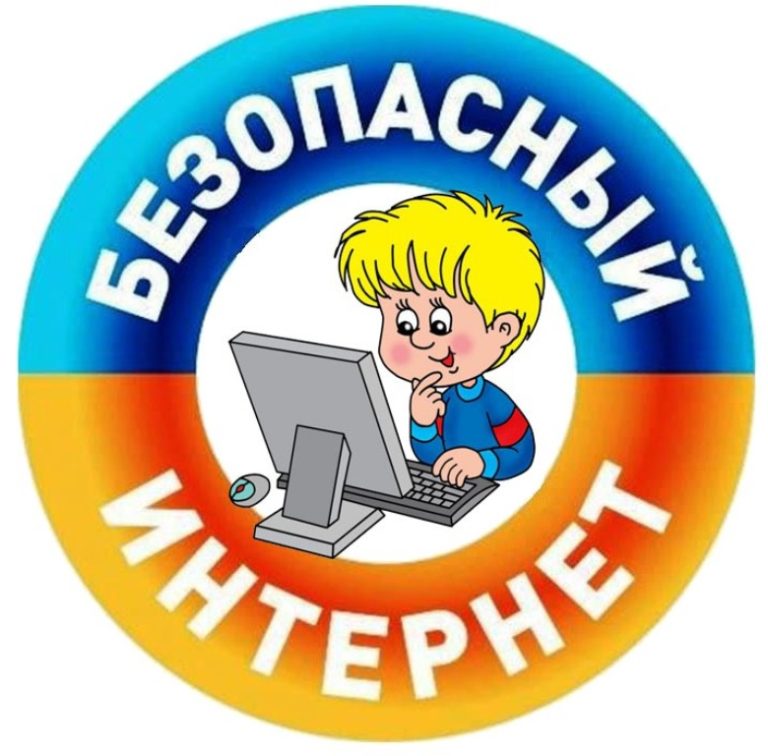 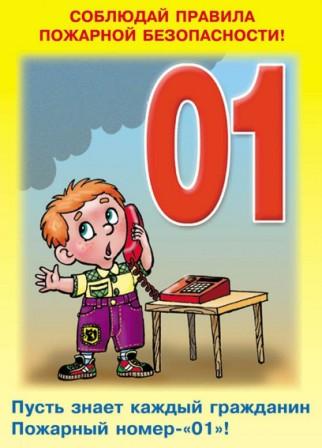 Разработала воспитатель МБДОУ № 393 
Винокурова Татьяна Владимировна
Проблема
Социальные проблемы современности сказываются на детях. Такие особенности детей дошкольного возраста, как восприимчивость, доверчивость к окружающим взрослым, открытость в общении и любознательность определяют поведение в опасной ситуации и способствуют их уязвимости. У дошкольников часто наблюдается слабое развитие умений и навыков анализа обстановки, прогнозирования последствий своих действий. Таким образом, возникает необходимость уберечь детей от опасностей, не подавив их естественную любознательность, открытость и доверие к миру, не напугать их и подготовить к полноценной жизни.
Актуальность
Может возникнуть вопрос: зачем объяснять детям особенности движения транспорта, если малыш все равно переходит дорогу, только держась за руку взрослого? Не преждевременна ли работа по знакомству детей с правилами обращения с пожароопасными предметами и интернетом? Быть может не стоит забивать голову детям правилами поведениями при контактах с незнакомыми людьми? Ведь пока еще они не ходят самостоятельно по улице, не остаются одни дома и всегда находятся под вашим наблюдением?
Но мы всегда должны помнить о том, что формирование сознательного поведения – процесс длительный. Это сегодня ребенок всюду ходит за ручкой с мамой, а завтра он станет самостоятельным.
Задачи
Передача детям знаний о правилах безопасного дорожного движения в качестве пешехода и пассажира;
 Познакомить с правилами безопасной работы в интернете , учить ориентироваться в информационном пространстве, воспитывать дисциплинированность при работе в сети;
Формирование представлений об опасных для человека и окружающего мира природы ситуациях и способах поведения в них при пожарах;
Привить детям необходимые навыки безопасного поведения на дорогах в различных дорожно-транспортных ситуациях;
Формирование осторожного и осмотрительного отношения для 
      человека и способах поведения на улице и дома.
Разделы по безопасности жизнедеятельности
Ребенок в общении с другими  людьми

 Ребенок дома

 Ребенок на улицах города 

 Ребенок и интернет
«Ребенок и другие люди», в котором дается объяснение тому, что именно может быть опасным в общении с другими людьми; что не всегда приятная внешность совпадает с добрыми намерениями и какое поведение следует выбрать в сложной ситуации.
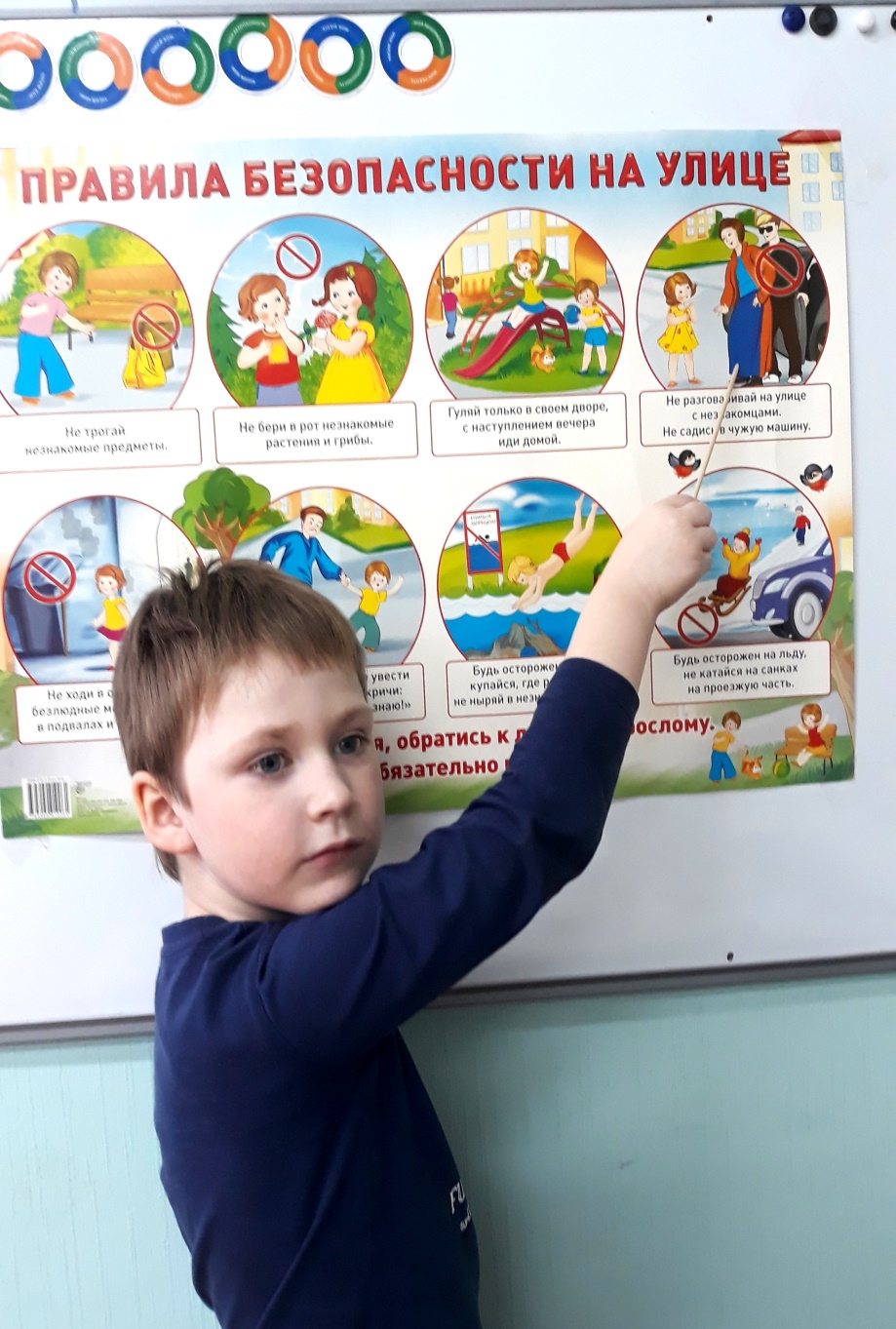 «Ребенок дома» – пожароопасные предметы, острые и тяжелые предметы, балкон, открытое окно и другие бытовые опасности. А также, умение пользоваться телефоном в экстремальных ситуациях. Предметы домашнего быта, которые являются источниками потенциальной опасности для детей, делятся на три группы:

• предметы, которыми категорически запрещается пользоваться (спички, газовые плиты, розетки, включенные электроприборы);
• предметы, с которыми, в зависимости от возраста детей нужно научиться правильно, обращаться (иголка, ножницы, нож);
• предметы, которые взрослые должны хранить в недоступных для детей местах (бытовая химия, лекарства, спиртные напитки, сигареты, режуще-колющие инструменты).
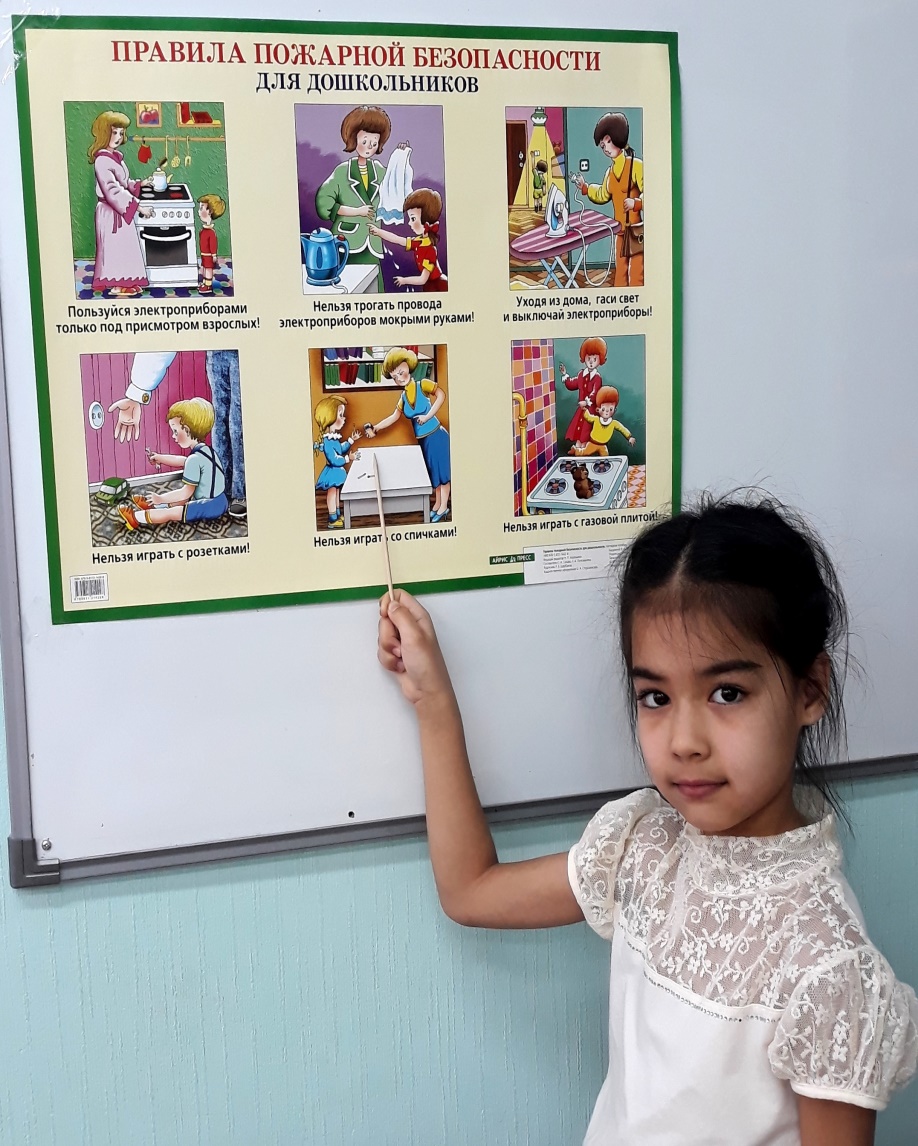 «Ребенок на улице» – правила дорожного движения, правила поведения в транспорте, если ребенок потерялся, ориентирование на местности.

По результатам статистики ежегодно на дорогах нашей страны совершаются десятки тысяч дорожно-транспортных происшествий с участием детей и подростков. Именно поэтому дорожно-транспортный травматизм остается главной проблемой общества, требующей решения, при всеобщем участии.

Приведу некоторые советы и рекомендации, которые, на мой взгляд, могут помочь родителям и педагогам в обучении детей навыкам безопасного поведения в обществе.

По данному направлению, необходимо уделять внимание в работе с детьми начиная с младшей группы, а для детей старшего дошкольного возраста она носит систематический, целенаправленный характер. Цель профилактической работы по безопасности в детском саду заключается в повышении информированности сотрудников, детей и родителей о поведении в чрезвычайных ситуациях.
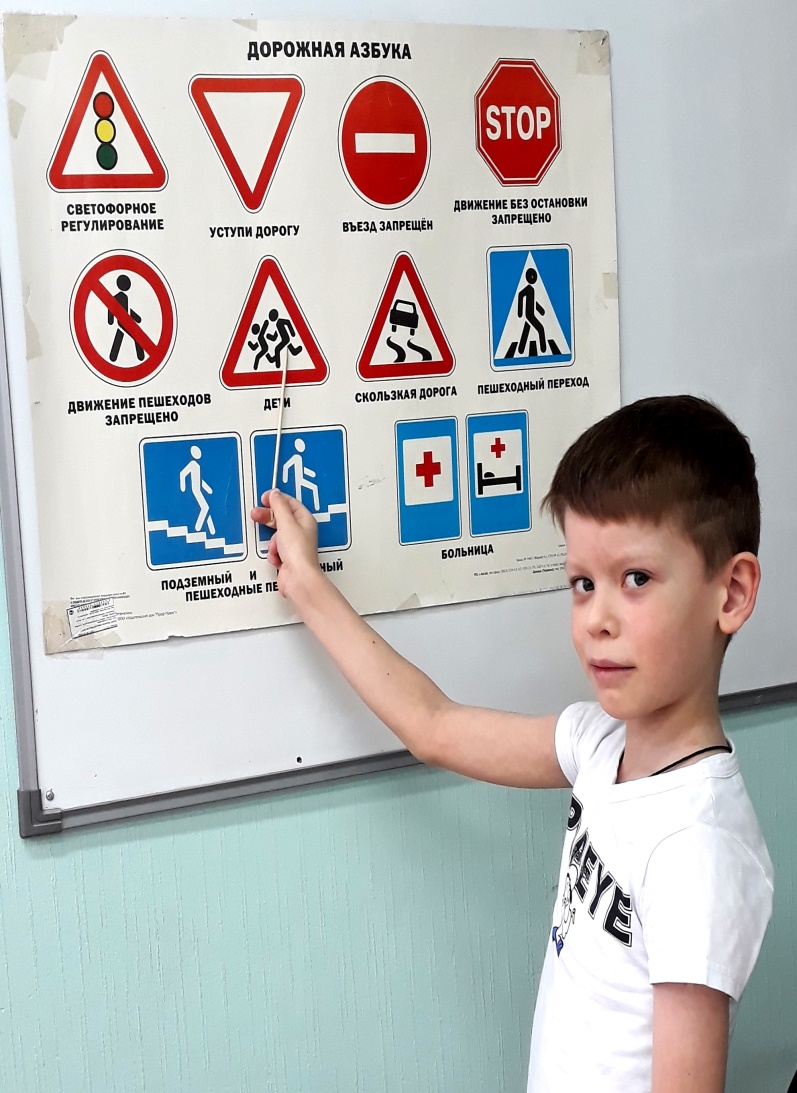 «Ребенок и интернет», в котором дается объяснение тому, как обеспечить информационную безопасность путем развития ответственного и безопасного поведения в современной информационно-коммуникационной среде
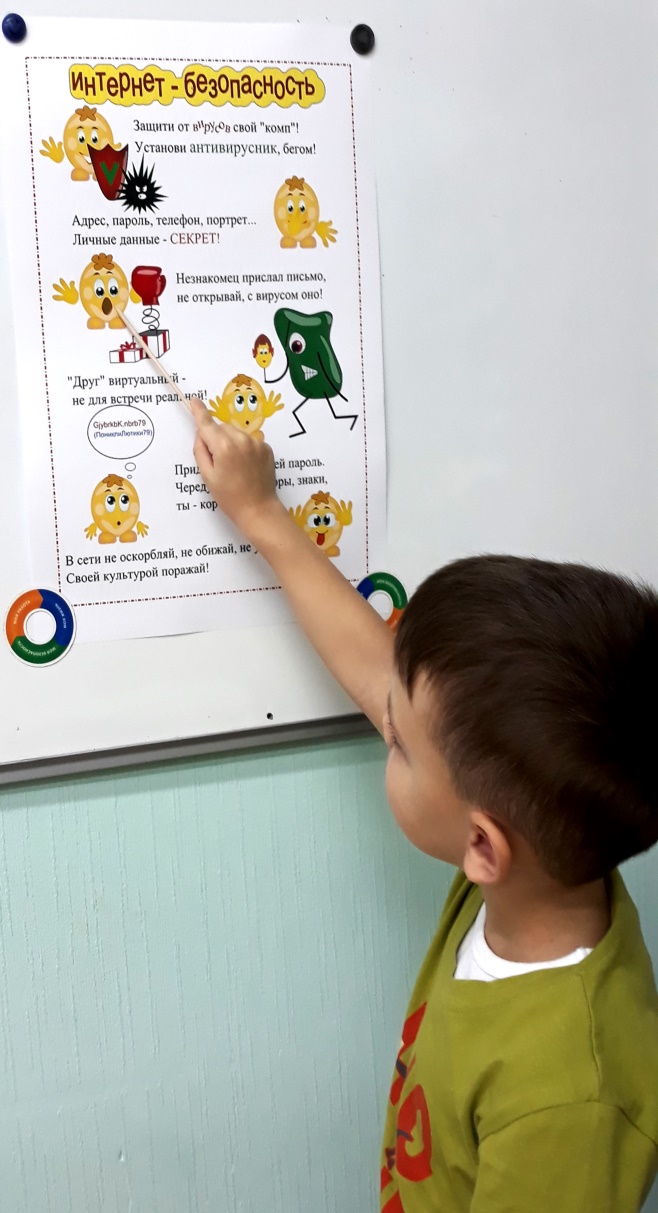 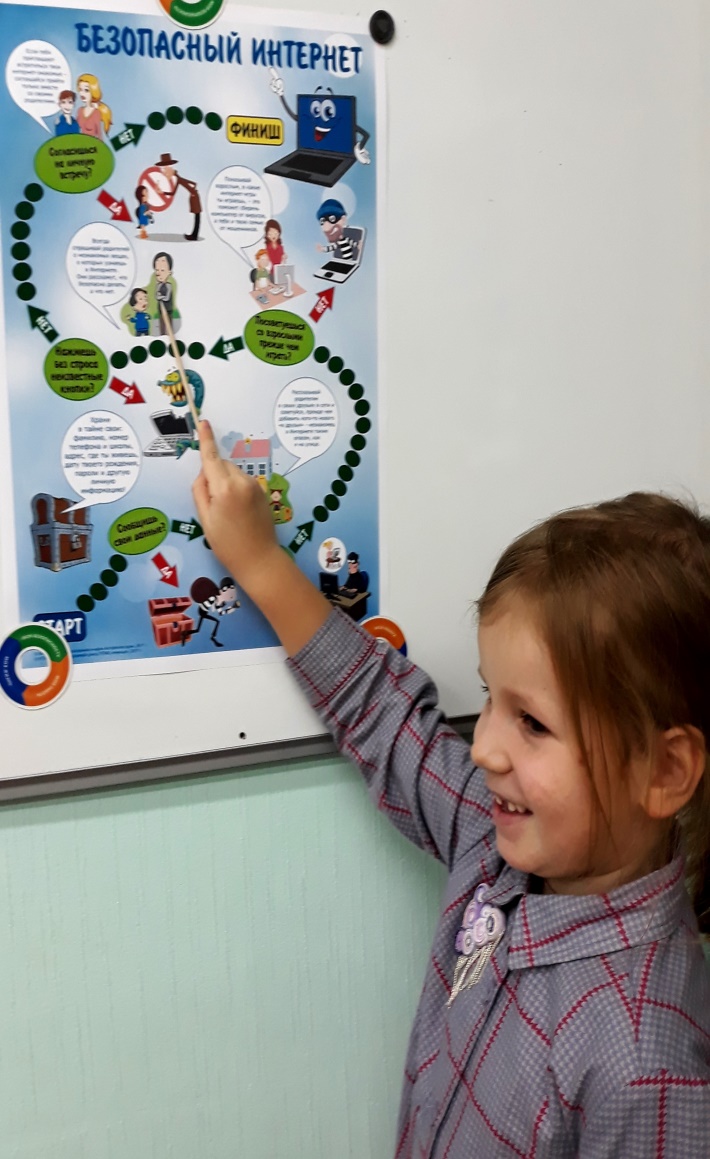 Для проведения НОД по “Основам безопасности жизнедеятельности дошкольников” можно использовать разнообразные методические приемы
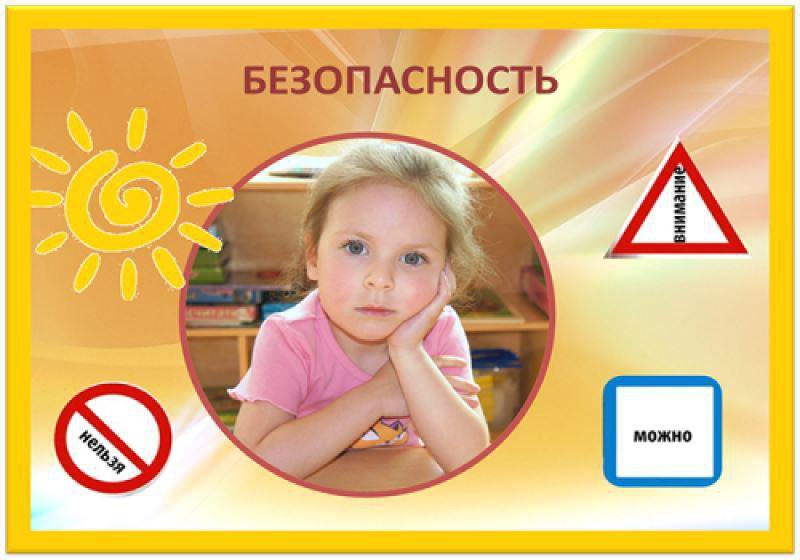 Беседа
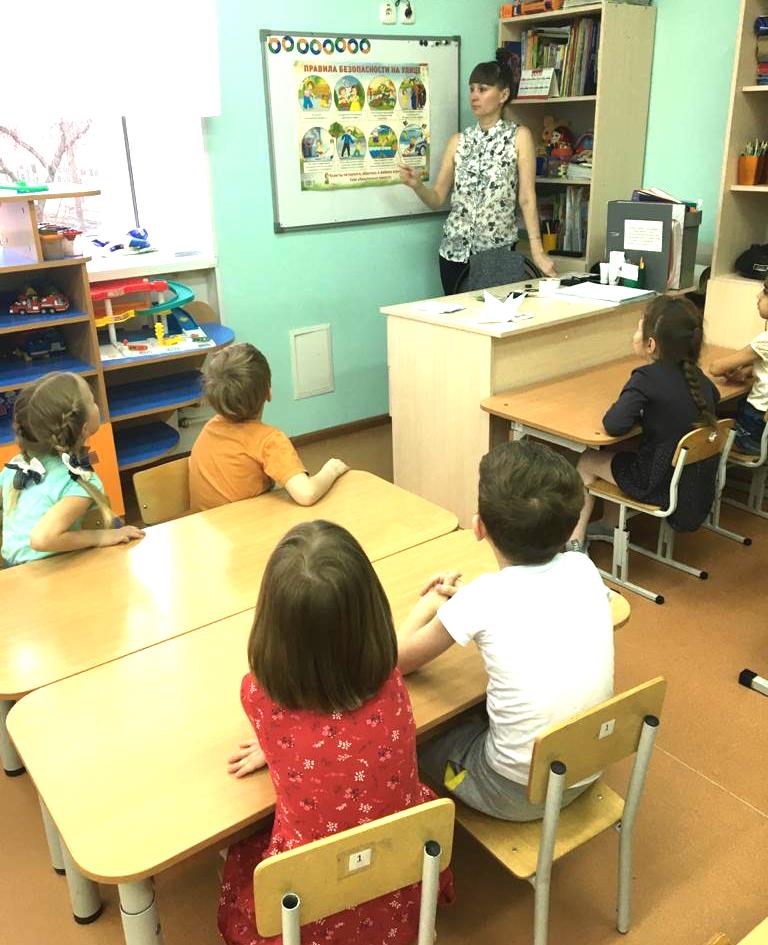 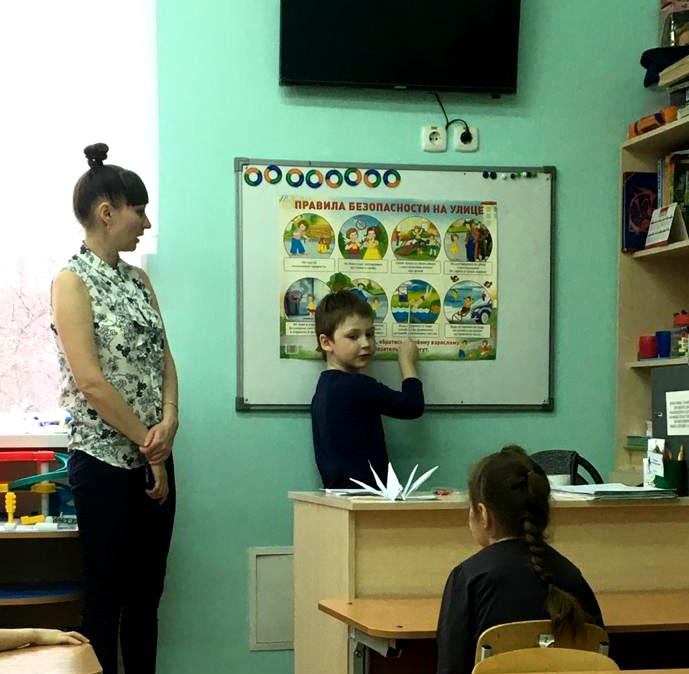 Чтение художественной литературы
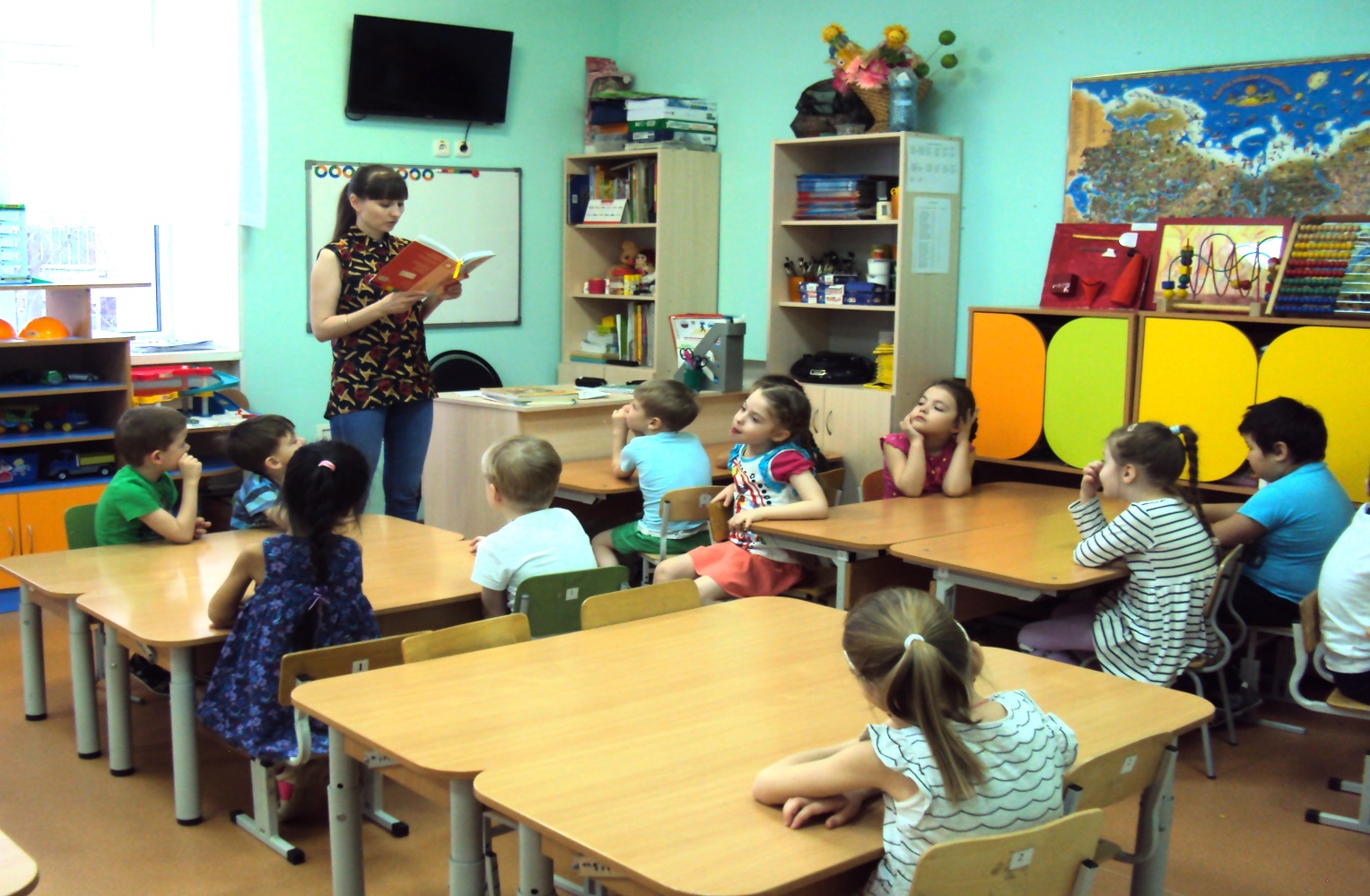 Игры
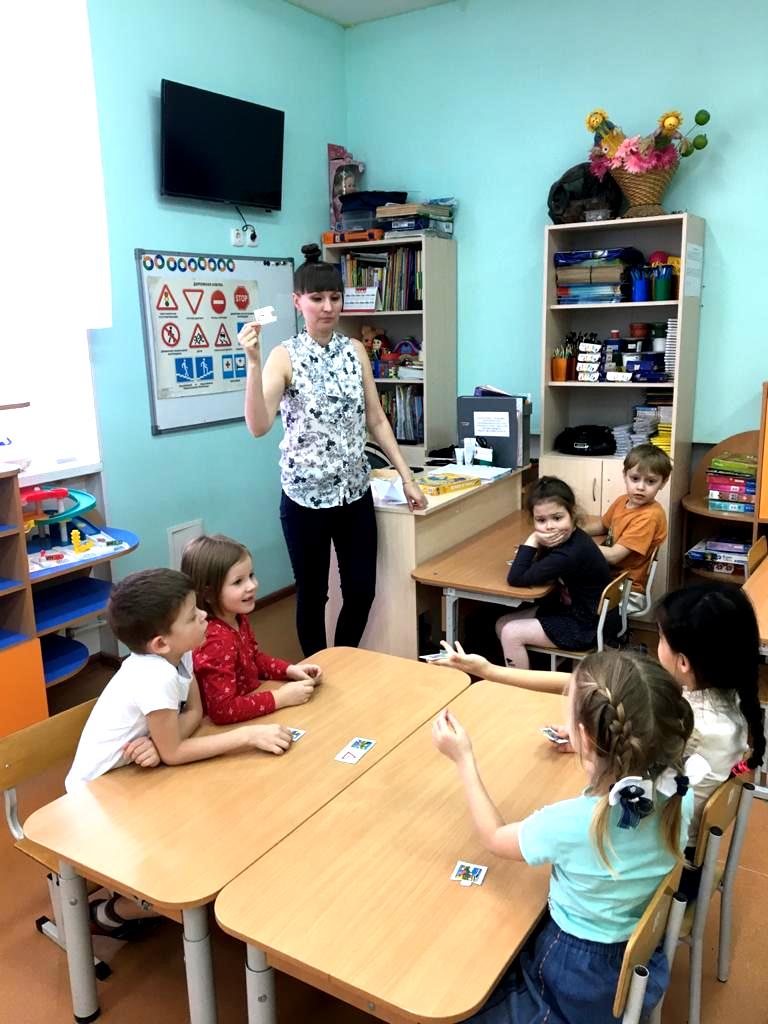 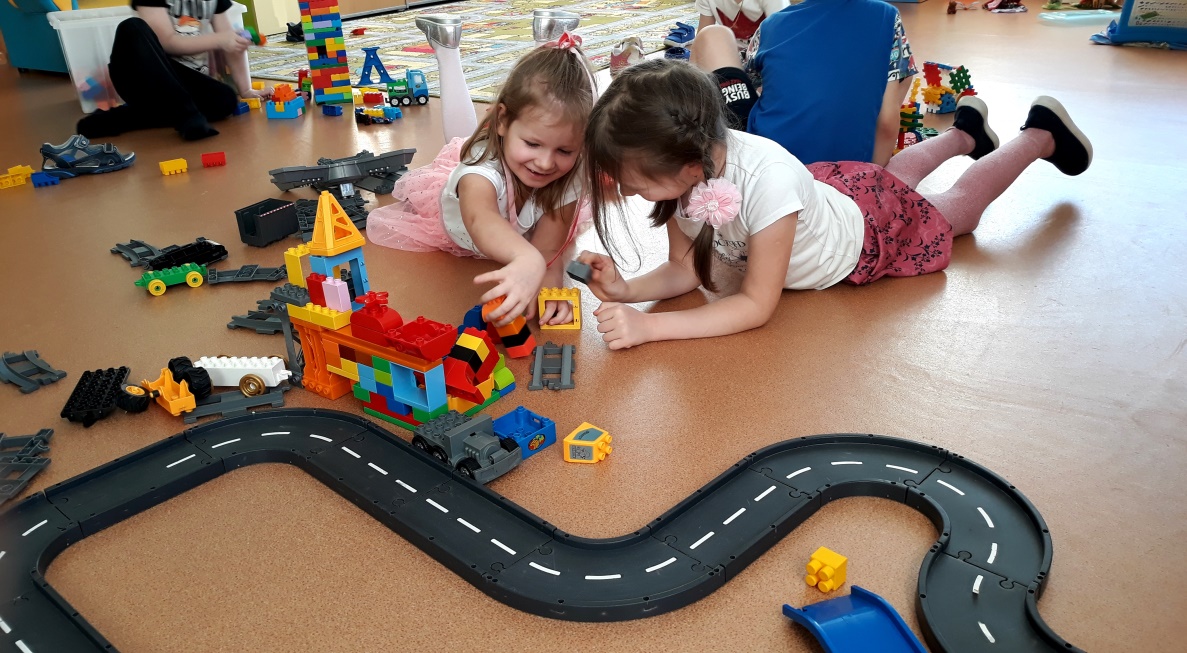 Просмотр видеофильмов
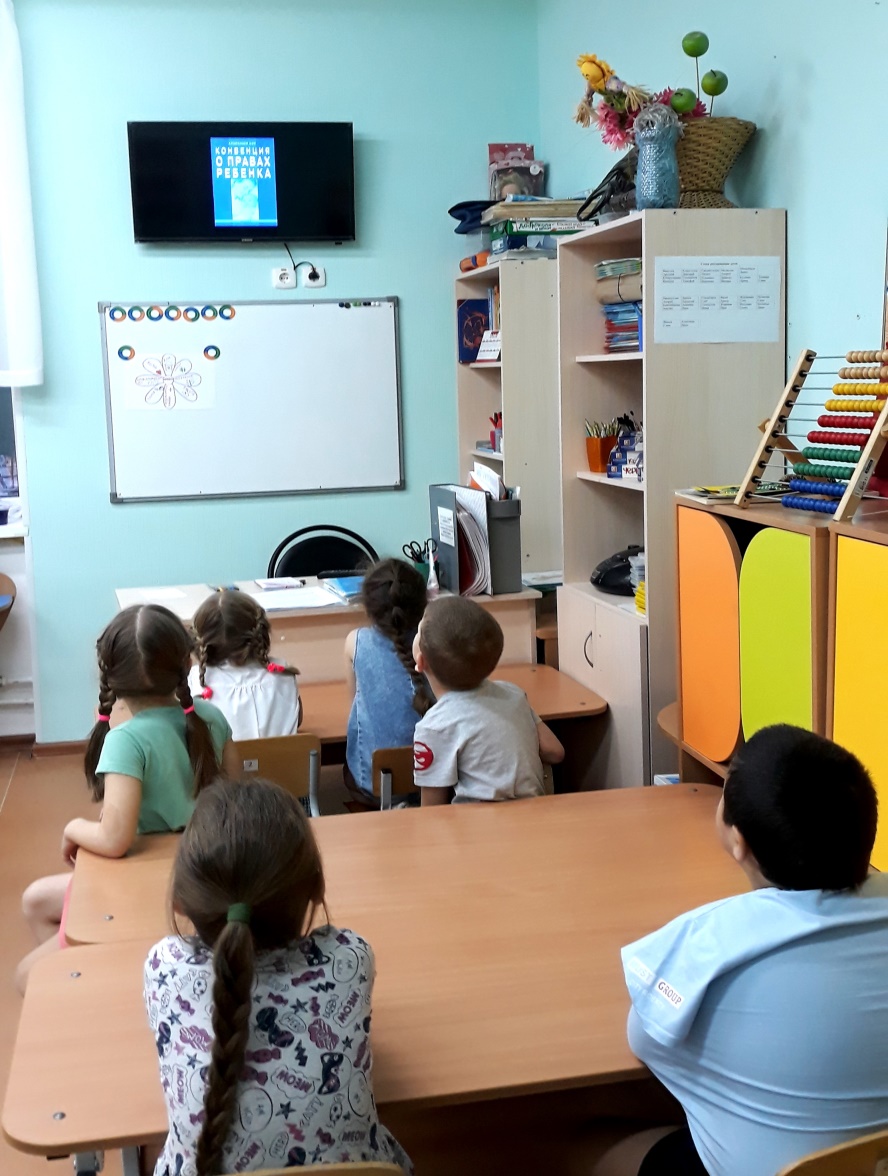 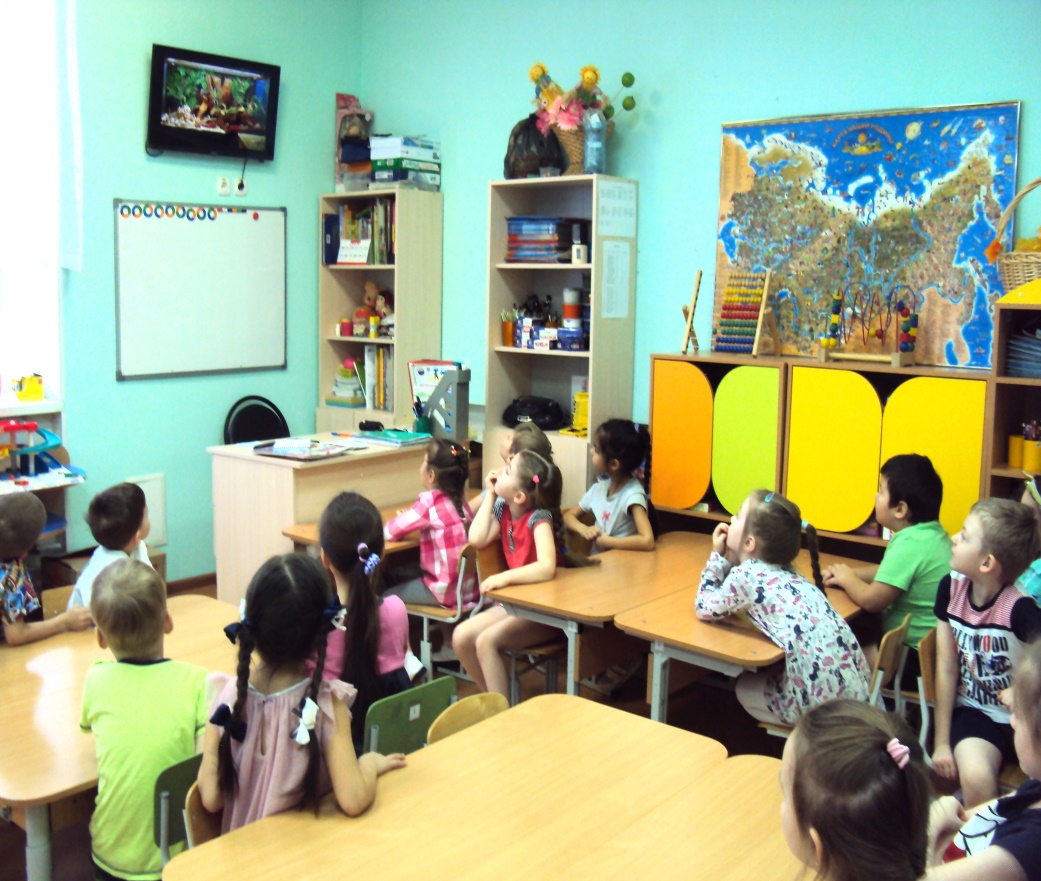 Рисование  на различные темы и праздники
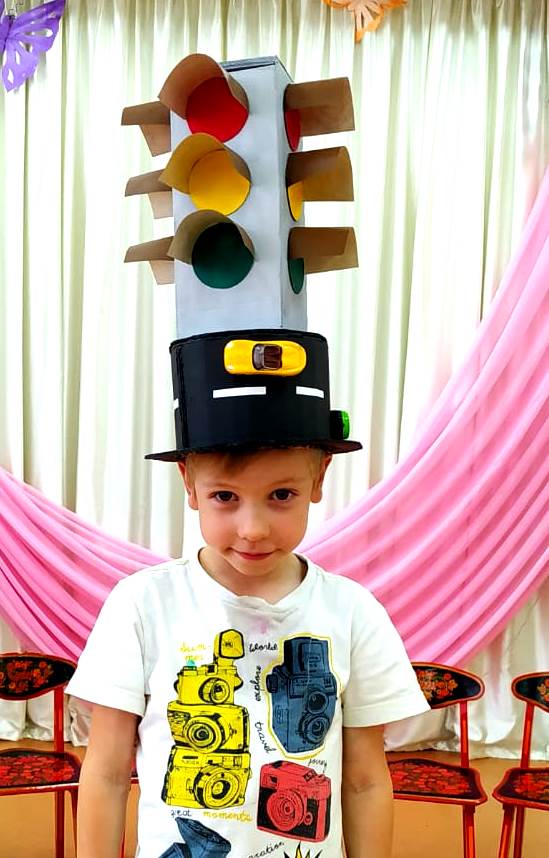 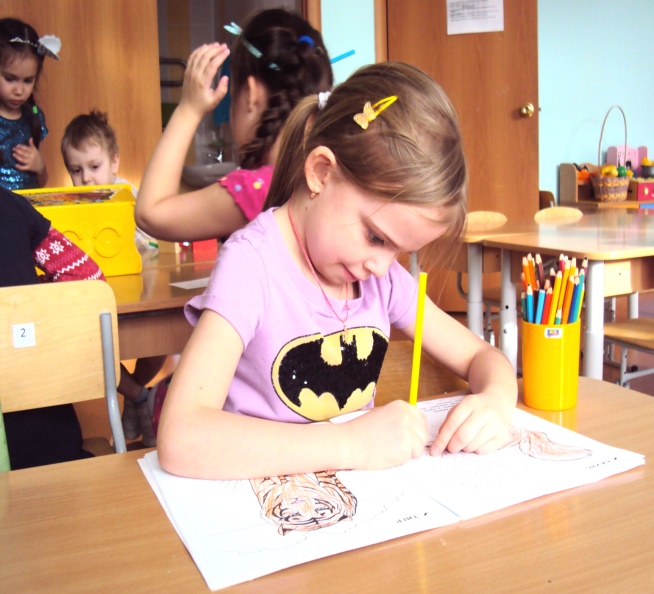 Уберечь ребенка от беды дома и на улице – долг нас, взрослых!